«Речевой  ручеёк»
Паспорт проекта
Системная паутинка    проекта
План подготовки и реализации проекта
.
План подготовки и реализации проекта
Деятельность педагогов
Разработать цикл мероприятий по теме проекта.
Подобрать художественную литературу.
Подготовить картотеку игр и игровых упражнений.
Сделать дидактические настольные игры. 
Сделать схемы и мнемотаблицы.
Подготовить наглядный речевой материал: сюжетные картины, предметные картинки. 
Оформить газету «Речевой ручеек»
Деятельность
детей
Участие в беседах, мероприятиях по составлению  рассказа по предметным картинкам, сюжетным  картинам, пересказ текстов, описание игрушек.
Игры: сюжетно - ролевые, дидактические и  настольные.
Чтение художественной литературы и беседы по содержанию.
Рисование рисунков, выполнение работ по аппликации и лепке по теме проекта.
Работа с мнемотаблицами.
Деятельность родителей
Чтение детям художественных произведений, беседа по содержанию.
Составление с детьми рассказов о любимых  игрушках , знакомых предметов.
Игры с детьми на развитие словотворчества.
Совместные рисунки детей и родителей.
Работа с родителями
План работы с детьми через интеграцию образовательных областей
Социализация:
Сюжетно-ролевые игры: «К куклам в гости», «Едем на автобусе», «Плывем на корабле» и др.
Дидактические игры: «Готовим обед», «Найди и расскажи» , «Веселый куб», «Угадай по описанию» ,  «Подзорная труба», «Цепочка» и др.
Подвижные игры со словами: «Лохматый пес», «Два Мороза», «Подарки», «Гуси - лебеди» и др.
Коммуникация:
Беседа: «Надо ли учиться говорить?»
НОД: «Составление рассказа –описание  игрушек», «Составление рассказа по картине «Кошка с котятами»», «Пересказ рассказа Я.Тайца «Поезд»» и др.
Чтение художественной
литературы:
Чтение  рассказов,  стихов, рассказывание сказок.
Загадывание загадок.
Заучивание наизусть стихотворений.
Познание:
1. Беседы: «Кто такие писатели?», «Кто такие поэты?»
2. Знакомство с мнемотаблицами
3. НОД: «Путешествие в прошлое одежды», «Путешествие в прошлое кресла»
Художественное                               творчество:
1. Рисование: «Маленький гномик»
2. Аппликация «Корзина с грибами»
3. Лепка: «Девочка в зимней одежде»
Физическая культура:
Развитие потребности в физическом совершенствовании, развитие физических качеств, воспитание культуры движений.
Музыка:
Слушание  муз.произведений, беседы
Здоровье:
Пальчиковые  игры,      
    физминутки,
                логоритмика
Безопасность:
Беседы об  основных источниках опасности в детском саду, на улице, в быту
Труд:
Формирование представлений о разных профессиях, наблюдение за работой сотрудников д/с
ОЖИДАЕМЫЕ РЕЗУЛЬТАТЫ

 Формирование коммуникативной компетенции: развитие связной речи, умения общаться с детьми, взрослыми. 
 Развитие умения использовать в общении различные коммуникативные средства.
Спасибо за
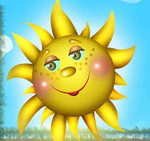 внимание